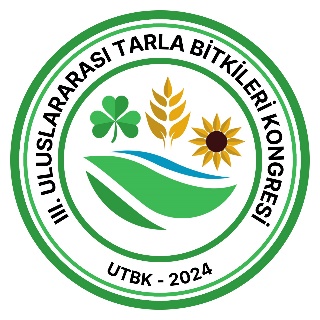 Katılımcı logosu
Türkiye'de İklim Değişikliğinin Tarla Bitkileri Üzerine Etkileri
Ahmet KINAY1,  Gürkan DEMİRKOL1, ………….
1Tokat Gaziosmanpaşa Üniversitesi, Ziraat Fakültesi, Tarla Bitkileri Bölümü, Tokat/Türkiye
Özet
Giriş
Materyal ve Yöntem
Bulgular ve Tartışma
Sonuç
Kaynaklar